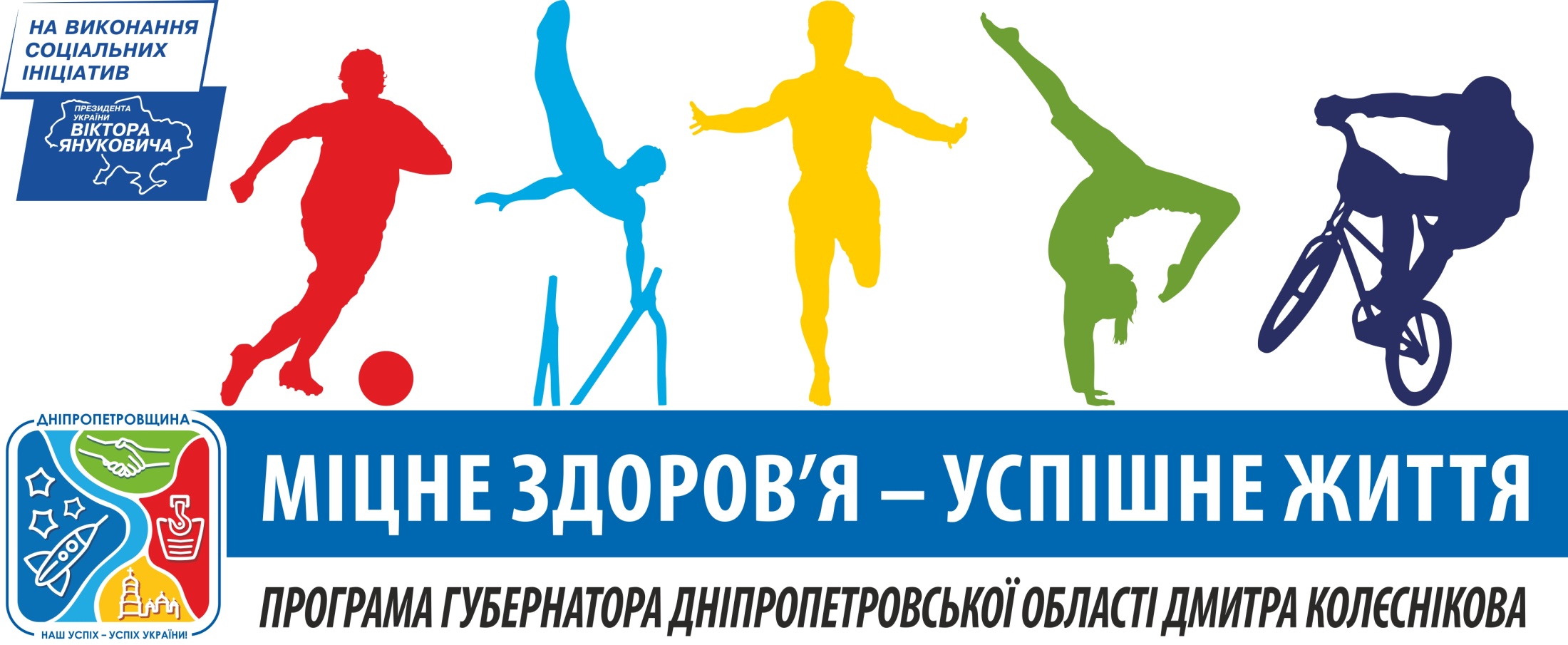 Саме переорієнтація наших співвітчизників на здоровий спосіб життя, формування у кожного по-справжньому відповідального ставлення до свого здоров’я та здоров’я оточуючих як найвищої цінності – одне з першочергових завдань державної політики

Президент України Віктор Янукович, 

Виступ на засіданні Громадської гуманітарної ради, 30 вересня 2010 р.
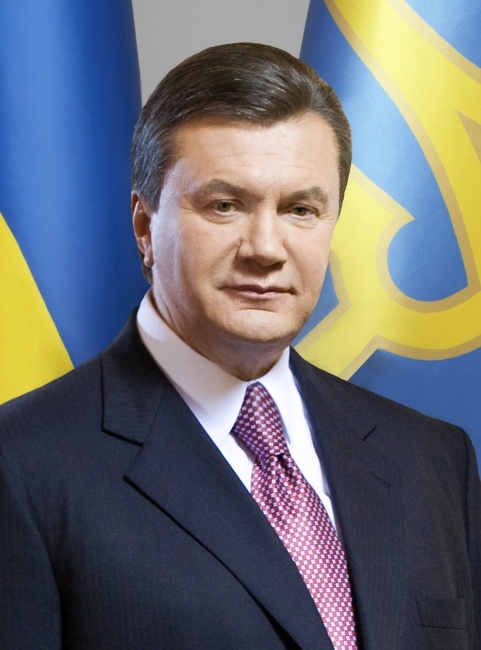 Актуальность программы
В современных условиях дальнейшее развитие клинической медицины не может обеспечить улучшение основных показателей здоровья без коренного изменения в сторону профилактической направленности системы здравоохранения. 
По данным Всемирной организации здравоохранения, здоровье человека зависит от системы здравоохранения всего на 10% и на 50% – от образа жизни, который формируется под воздействием окружения человека, права выбора, качества жизни и доступности возможностей укрепления здоровья.
В этой связи актуальным является формирование общественного мнения и активности в пользу здорового образа жизни. Одним из его основных инструментов остается комплексное межсекторальное взаимодействие по усилению факторов, определяющих сохранение и развитие потенциала здоровья человека (физических, экономических, социальных, экологических, культурных)
Цели программы
Создание на Днепропетровщине дополнительных возможностей для занятий физической культурой и спортом, 
Популяризация и утверждение здорового образа жизни как социальной ценности среди всех жителей области – в первую очередь, среди молодого поколения.
Задачи программы
Содействие здоровому образу жизни, укреплению здоровья, развитию потенциала здоровья населения и формированию культа здоровья среди жителей области   
Создание комплексной, непрерывной и устойчивой  системы формирования здорового образа жизни
Основная идея программы
Ты здоров – значит, ты успешен!
Здоровый образ жизни открывает человеку дополнительные возможности для достижения успеха в жизни.
В области обеспечиваются возможности для занятий физической культурой и спортом. Эта работа будет продолжена и получит новый импульс развития.
Мы ставим перед собой более амбициозные цели: воспитать новую модель поведения у жителей области, и прежде всего –. молодых людей. Эта модель предполагает: 
отказ от вредных привычек, 
занятия физической культурой и спортом, 
нетерпимость к проявлением деструктивного образа жизни, 
вовлечение широких масс населения в различные практики здорового образа жизни
 Здоровье молодого поколения – успех региона в будущем.
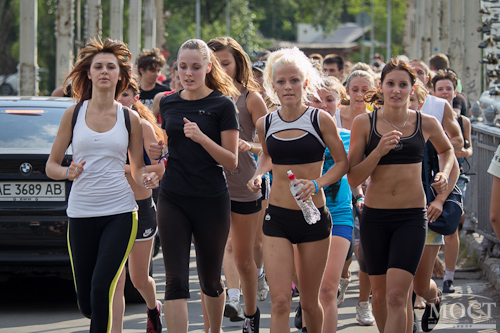 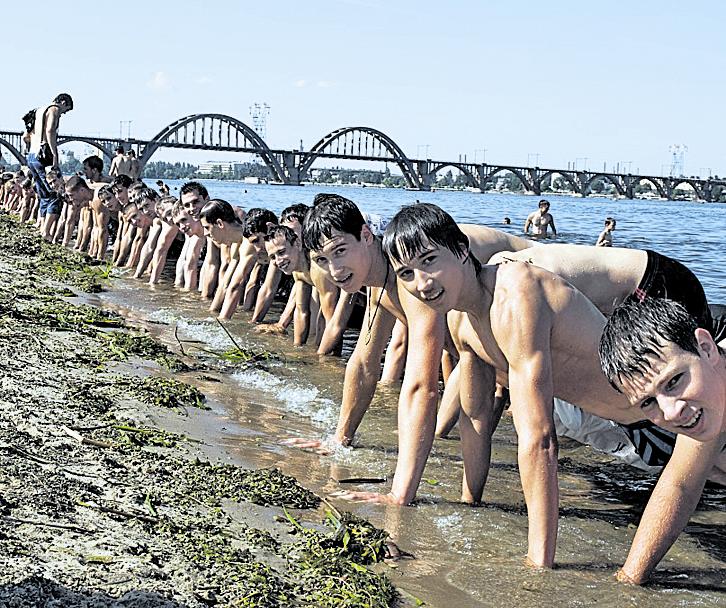 Основные направления
Развитие инфраструктуры физической культуры и спорта в регионе
Пропаганда и просветительская работа в сфере здорового образа жизни
Старт программы: июль 2013 года
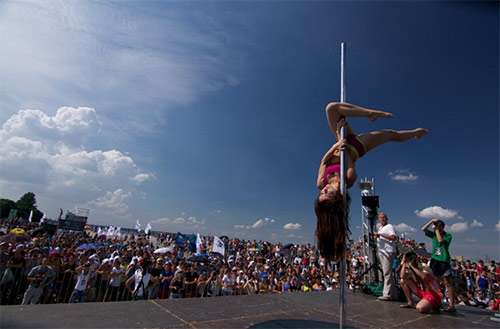 Международный фестиваль здорового образа жизни WorkOut Fest 2013
10 000 участников
12 стран мира
Различные практики здорового образа жизни: уличные тренировки, пауэрлифтинг, йога, фитнес, паркур и др.
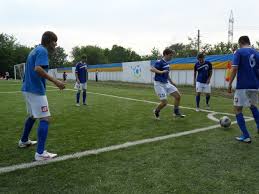 Кубок Губернатора Днепропетровской области по футболу среди аматорских команд
37 команд со всей области
Более 700 участников
22 000 болельщиков
Прошло 55 матчей
Финал в октябре 2013 г.
Старт программы: июль 2013 года
Волонтерский тур здорового образа жизни по детским оздоровительным лагерям
23 детских оздоровительных лагеря
Команда волонтеров – мастера спорта, чемпионы, выпускники и студенты Института Физкультуры
Мастер-классы, эстафеты, мини-лекции для детей общей продолжительностью 2-2,5 часа
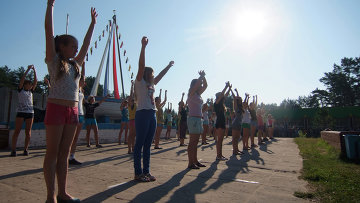 Школа плавания
3 000 детей в возрасте от 6 до 12 лет обучены плаванию
Бесплатные курсы от профессиональных тренеров
Дети в сопровождении родителей, дети из оздоровительных лагерей и санаториев
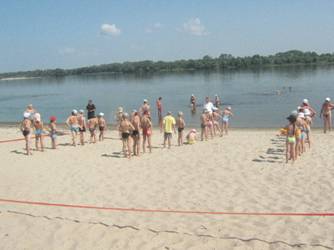 Ближайшие проекты: осень 2013
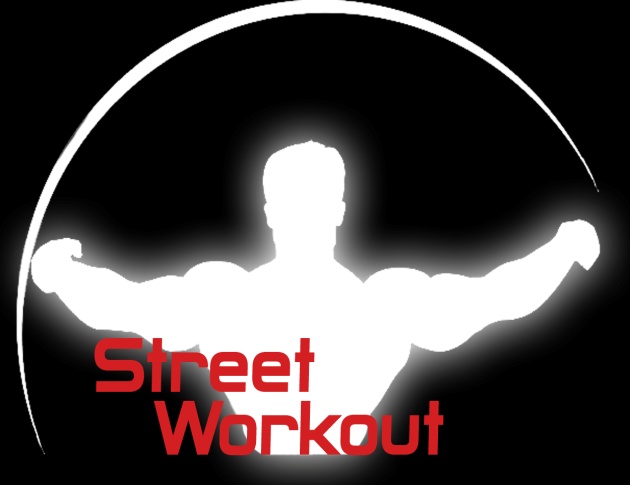 Тур «Здоровый образ жизни» по городам и районам области – сентябрь-октябрь 2013
Команда WorkOut Украина проведет тур по городам и районам области, в рамках которого пройдут показательные выступления и тренировки на спортивных (тренировочных) площадках с вовлечением зрителей в процесс тренировки.
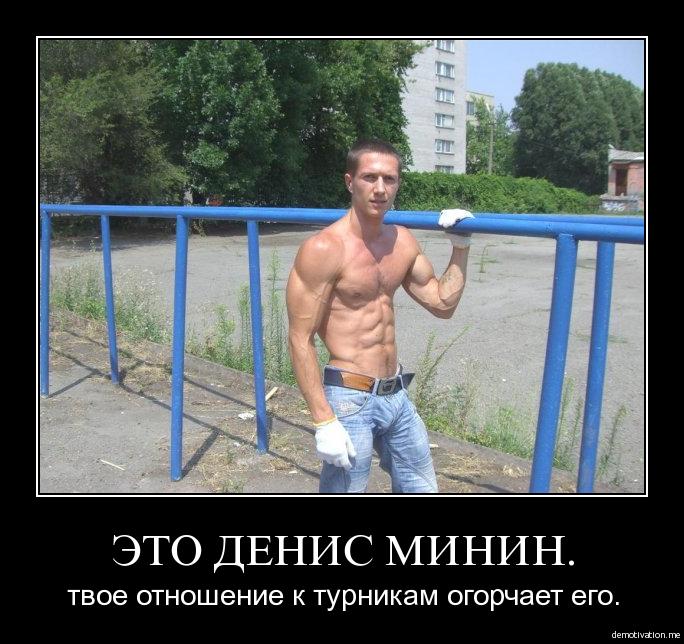 Лекции и мастер-классы по здоровому образу жизни для студентов вузов и профессионально-технических училищ области
Лекции, посвященные здоровому образу жизни, правильному питанию, элементарным навыкам тренировок проведет команда WorkOut Украина
Ближайшие проекты: осень 2013
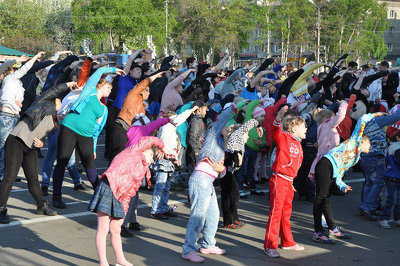 Единый день утренней зарядки в учебных заведениях области – 13 сентября
Во всех школах, училищах и вузах Днепропетровщины пройдет единый день утренней зарядки. Зарядка также пройдет на Фестивальном причале Днепропетровска и на центральных площадях городов области
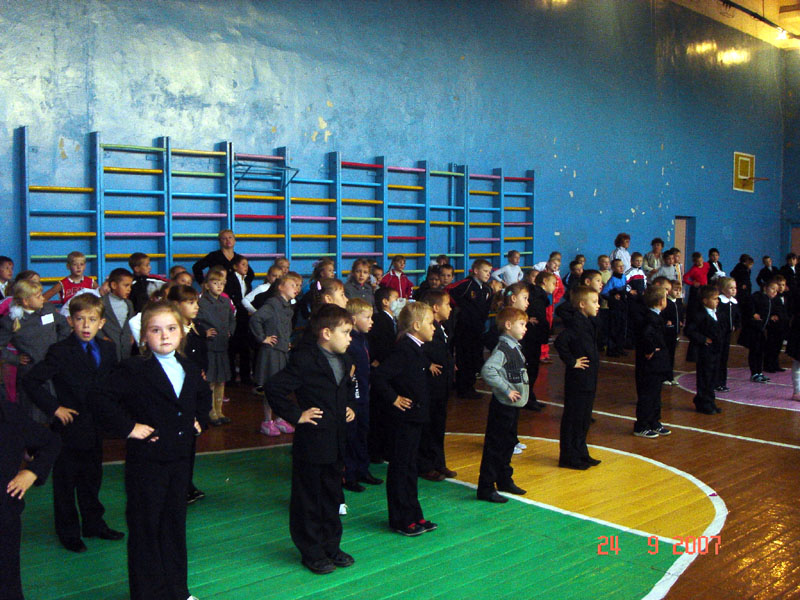 Введение утренней зарядки как регионального компонента в школьной программе
Ежедневная 10-минутная утренняя разминка станет компонентом школьной программы
Каждая школа области получит диски с записью видеозарядки
Будет проводиться онлайн-конкурс на лучшую зарядку в классе
Ближайшие проекты: осень 2013
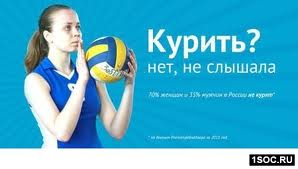 Конкурс социальной рекламы здорового образа жизни
Конкурс на лучшую социальную рекламу (номинации – рекламный макет, «вирусный» ролик для социальных сетей)
Конкурс объявляется в сентябре среди студентов вузов Днепропетровщины, 
Голосование за ролики-победители проводится в социальных сетях (ВКонтакте, Фейсбук)
Итоги конкурса подводятся в конце октября.
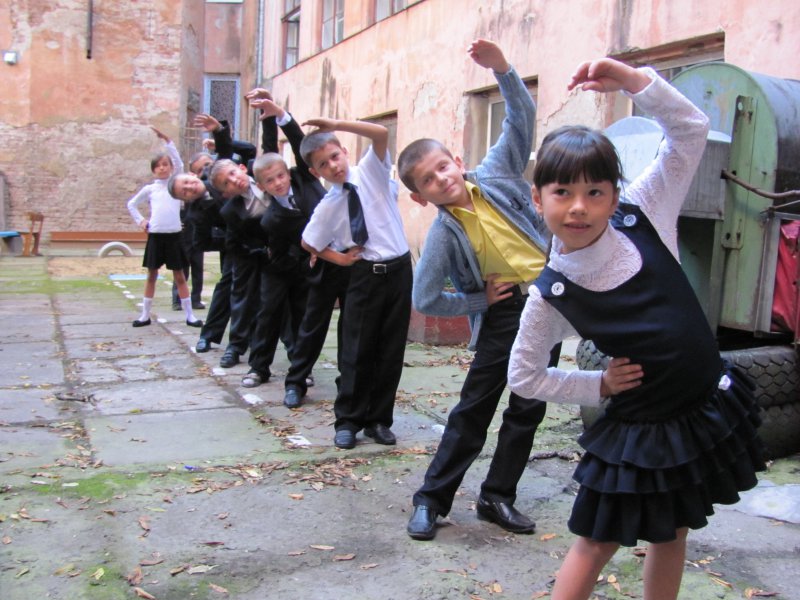 Конкурс на самый здоровый класс в школах области
В самом здоровом классе дети посещают спортивные секции и кружки, меньше всех пропускают занятия по болезни
Конкурс стартует в сентябре, победители определяются по итогам первого полугодия
Победители награждаются грамотами программы «Крепкое здоровье – успешная жизнь»
Ближайшие проекты: осень 2013
Обустройство спортивных площадок
Установка площадок для уличных тренировок, спортивных площадок с минимальным набором оборудования, детских площадок со спортивными снарядами
Проводится постоянно в городах и районах области
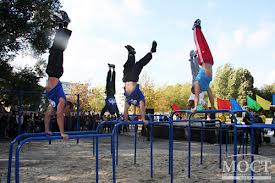 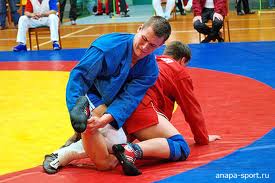 Чемпионат по самбо на кубок губернатора
Проводится в октябре 2013 года
Дальнейшее развитие программы
Дальнейшее развитие программы
Дальнейшее развитие программы
Сроки реализации и прогнозируемые результаты
Реализация программы – 2013-2016 гг
Ожидаемые результаты:
 повышение уровня средней продолжительности жизни до 68,1 лет 
 сокращение распространенности курения среди населения 
 сокращение распространенности употребления алкоголя в опасных дозах 
 увеличение распространенности употребления овощей и фруктов 
 увеличение распространенности физической активности 
 снижение распространенности избыточной массы тела 
 увеличение % охвата исключительно грудным вскармливанием детей до 6 месяцев 
 снижение количества абортов среди женщин фертильного возраста 
 снижение уровня предотвратимой смертности от основных социально значимых болезней 
снижение заболеваемости туберкулезом ,онкологическими заболеваниями